WGISS Assets: IDN, CWIC and FedEO
Francis Lindsay / System Engineer / NASA
Yonsook Enloe / Engineer / Science Systems and Applications, Inc.
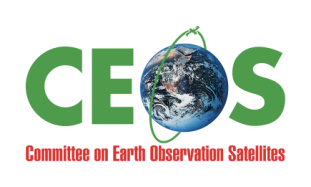 WGISS / What is CEOS/WGISS?
CEOS is an international organization enabling partnership and collaboration across governmental agencies that develop and operate earth-observing satellites.
The 60+ CEOS member agencies currently operate 153 satellites that produce data useful for a broad set of applications. 
The Working Group for Information Systems and Standards (WGISS) brings together experts in satellite data management and services to develop  common internet-based standards that facilitate discovery, search, and access to data served by the CEOS agencies.
WGISS / What Kind of Data is Available from WGISS?
Data collected from the vantage point of space by space agencies around the world.
Data about Atmosphere, Land Surface, Agriculture, Oceans, Biosphere, Climate Indicators, Cryosphere, Hydrosphere, Solid Earth, Terrestrial Hydrosphere, among others.
Over 30,000+ data collections are discoverable.
Over 296+ million products/granules are searchable and data downloadable;  more added daily from live missions.
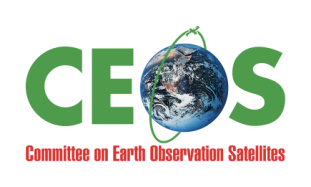 WGISS / Who are the Data Providers for WGISS Assets?
Data Collection metadata from member agencies that currently operate 153 satellites that produce data useful for a broad set of applications.
Data Products available from  ESA, NASA, NOAA, USGS, ISRO, INPE, EUMETSAT, CNES, are all available.
Additional Agencies working on connecting data assets:  NOAA One-Stop, ChinaGEOSS, China (NRSCC)
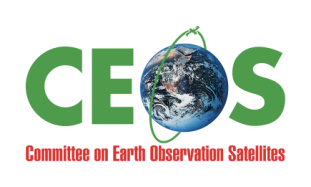 WGISS / wgiss.ceos.org/access
Discovery and Access webpage on the WGISS website provides background information and links to:
IDN (International Directory Network)
CWIC  (CEOS WGISS Integrated Catalog)
FedEO  (Federated Earth Observation Gateway)
CEOS OpenSearch Best Practice
IDN, CWIC, and FedEO can be accessed via standard APIs (CEOS OpenSearch Best Practice)
Information & Technical Help: Access-SysTeam-Help@wgiss.ceos.org
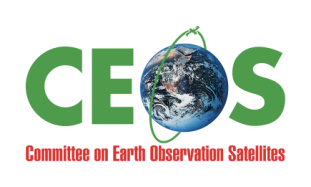 WGISS / WGISS System-Level Team
WGISS System Level team coordinates and oversees the WGISS integrated system and standards:
Coordinate operations, maintenance and evolution activities (e.g. for infrastructure, standards adoption, etc.) for IDN, CWIC, and FedEO.
Provides GEOSS integration support
On-board new data partners
Provide technical support for client partners
Monitor the health of the federated system and report outages and errors etc. to the partners
Test all the components of the federated system, including end to end search and data access
Work with data and client partners to identify and resolve system and component bugs
Provide support for metrics collection
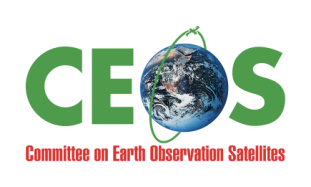 many thanks
Questions: francis.lindsay-1@nasa.gov & yonsook.k.enloe@nasa.gov